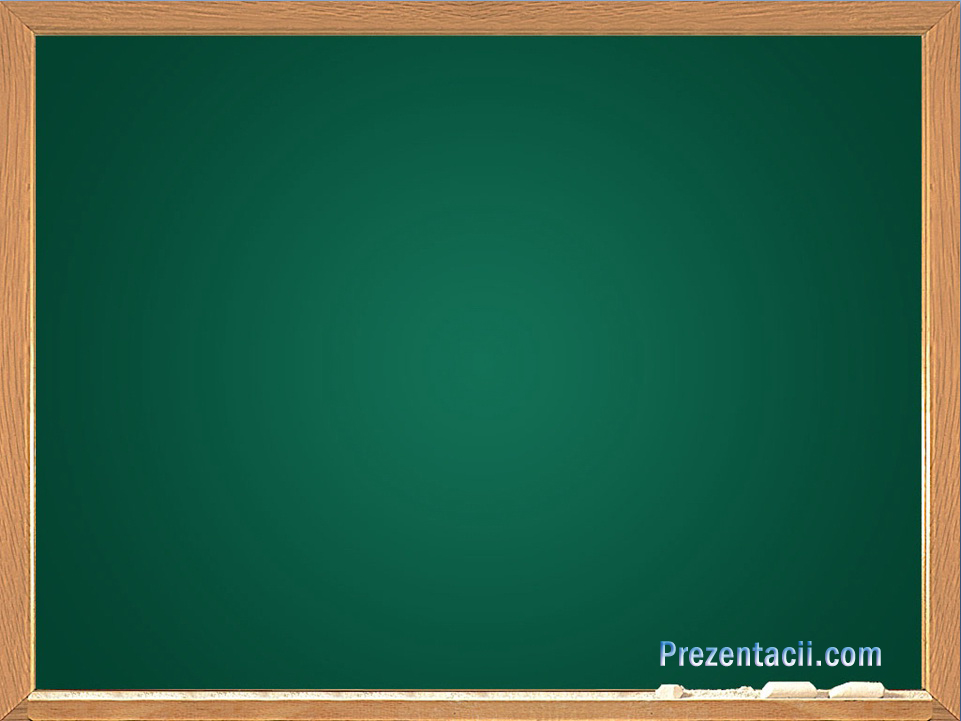 27 октября
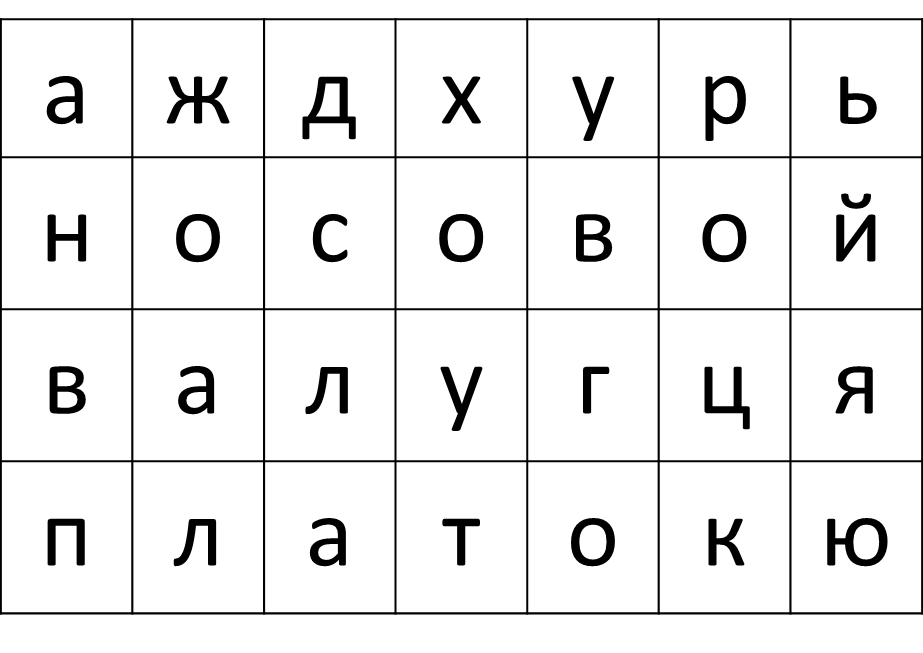 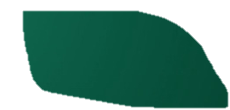 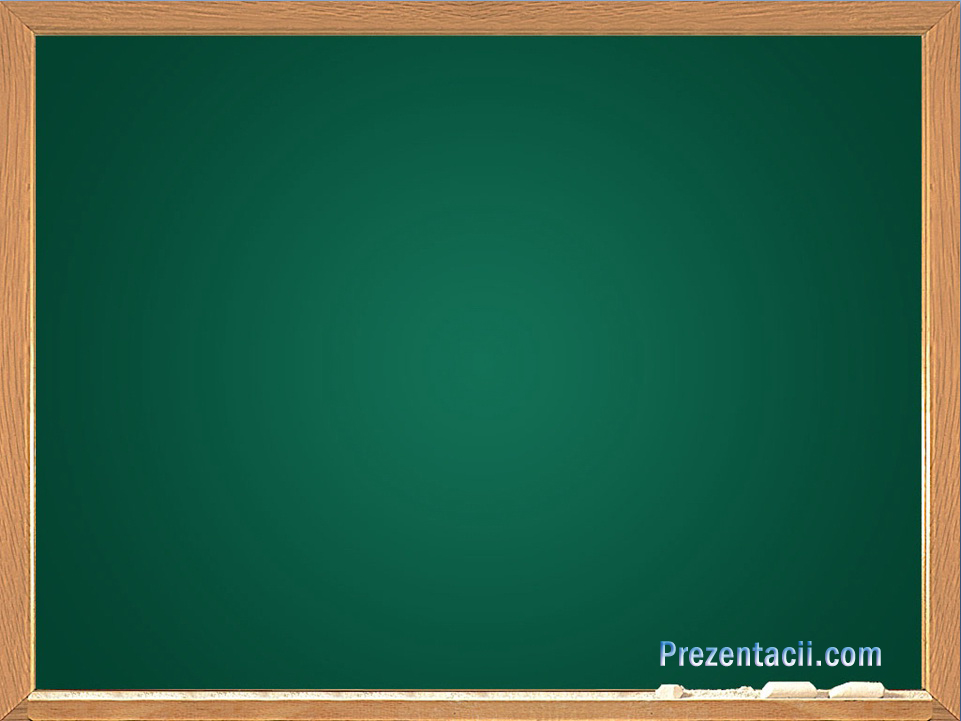 27 октября
Тема урока: 
Носовой платок.
 Обработка срезов платка.
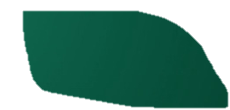 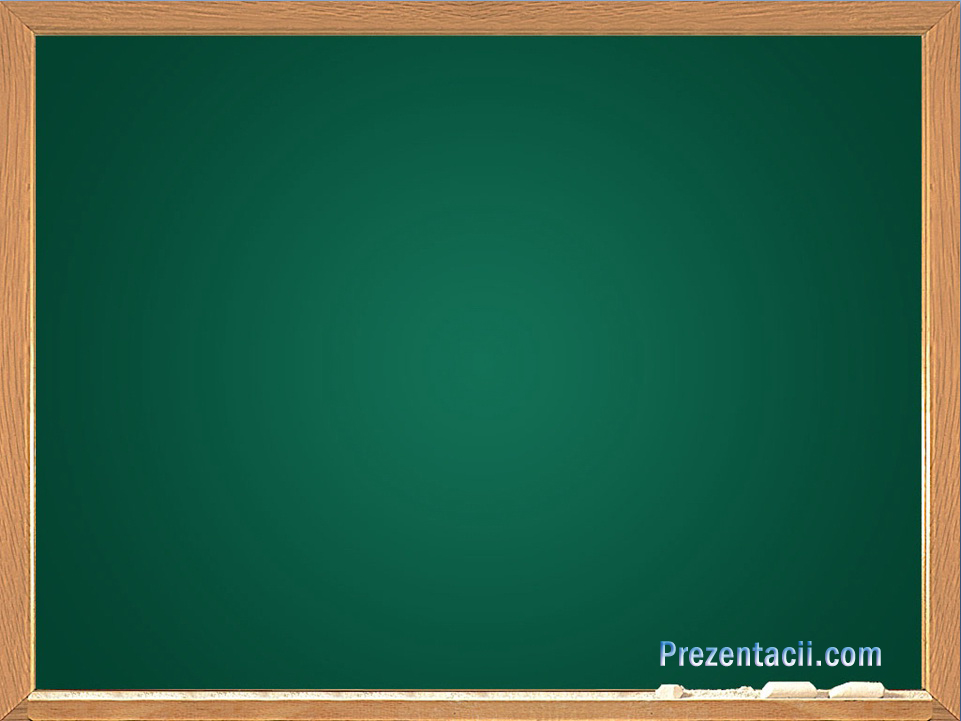 Из истории 
носового платка.
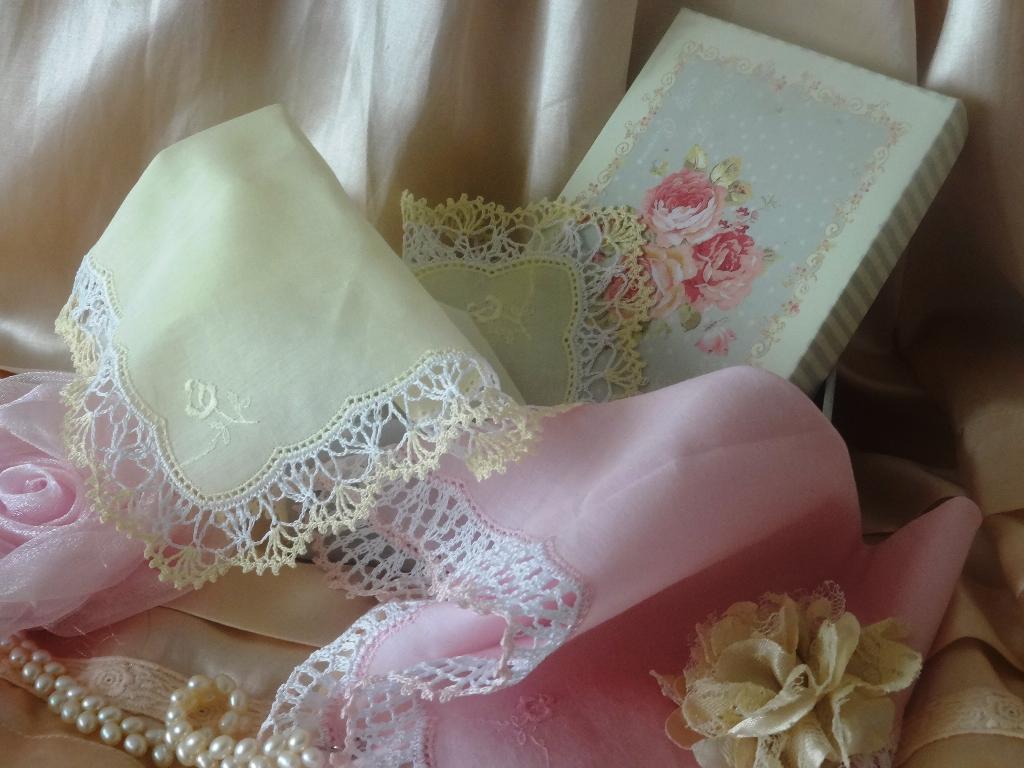 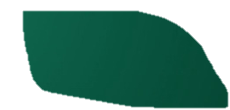 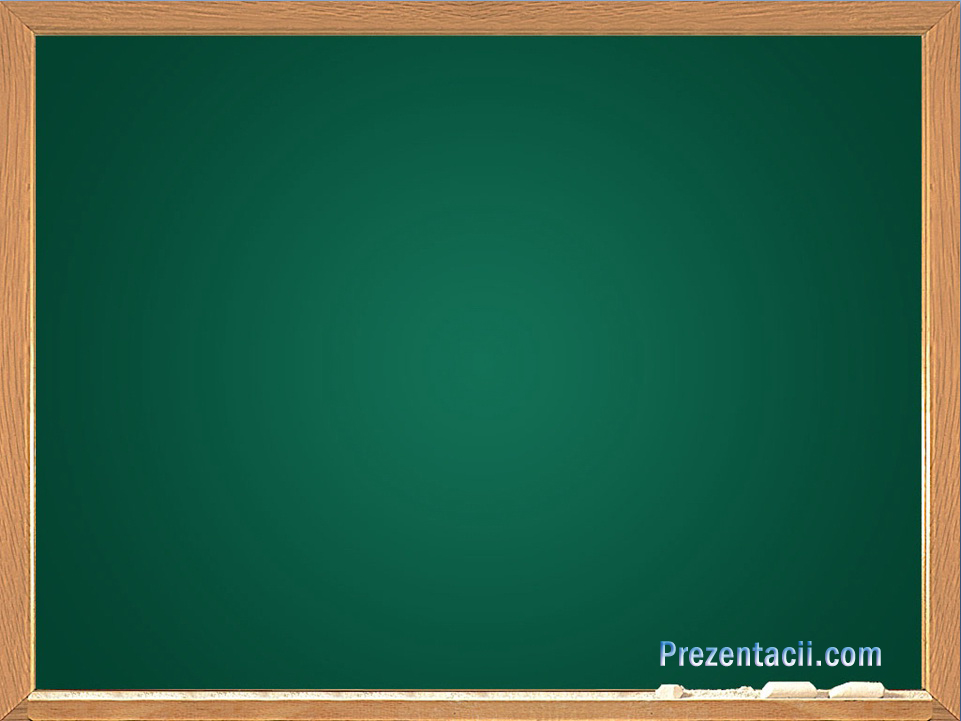 Древний Египет
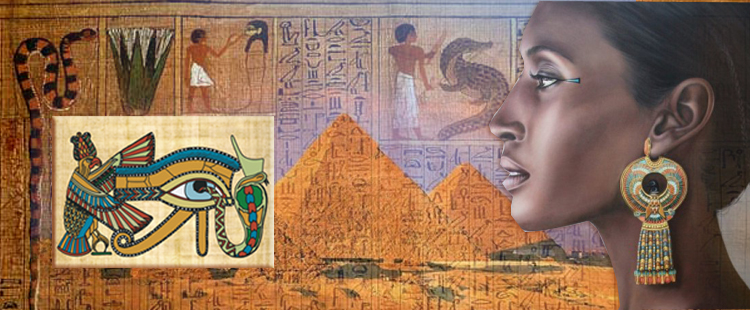 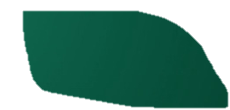 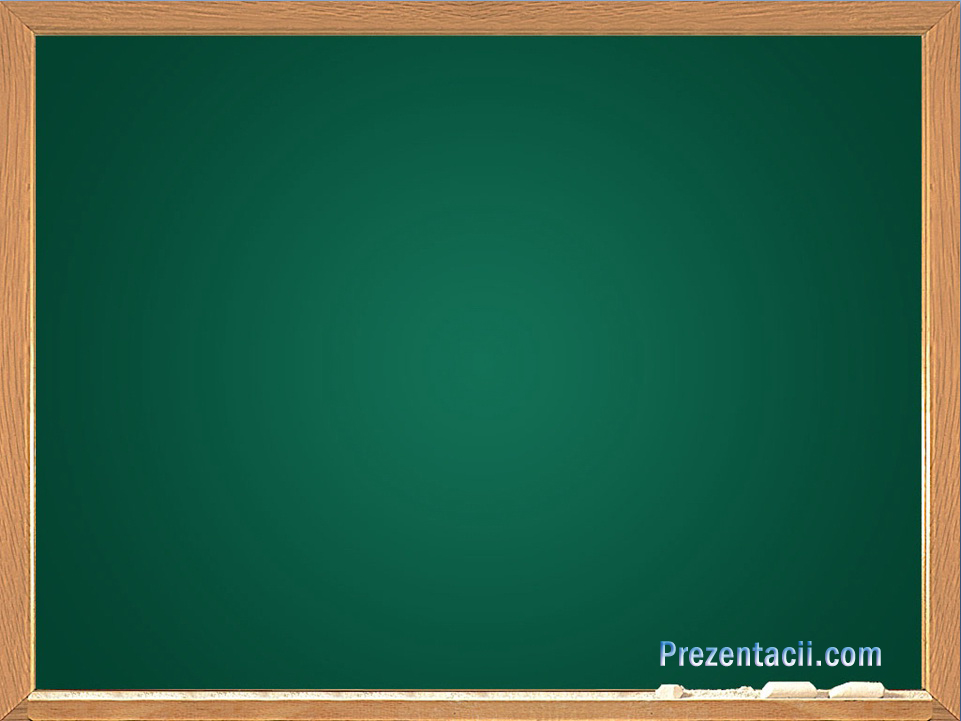 Древний Китай
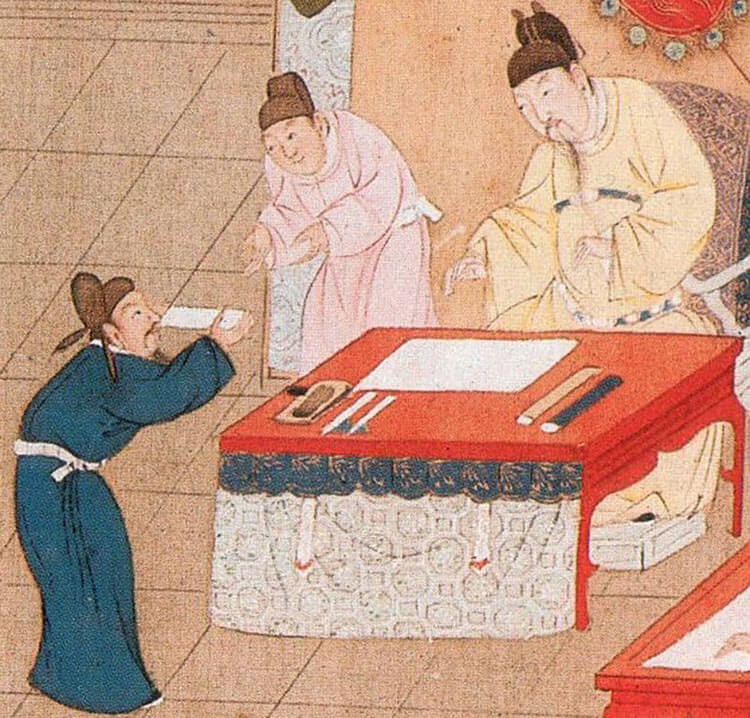 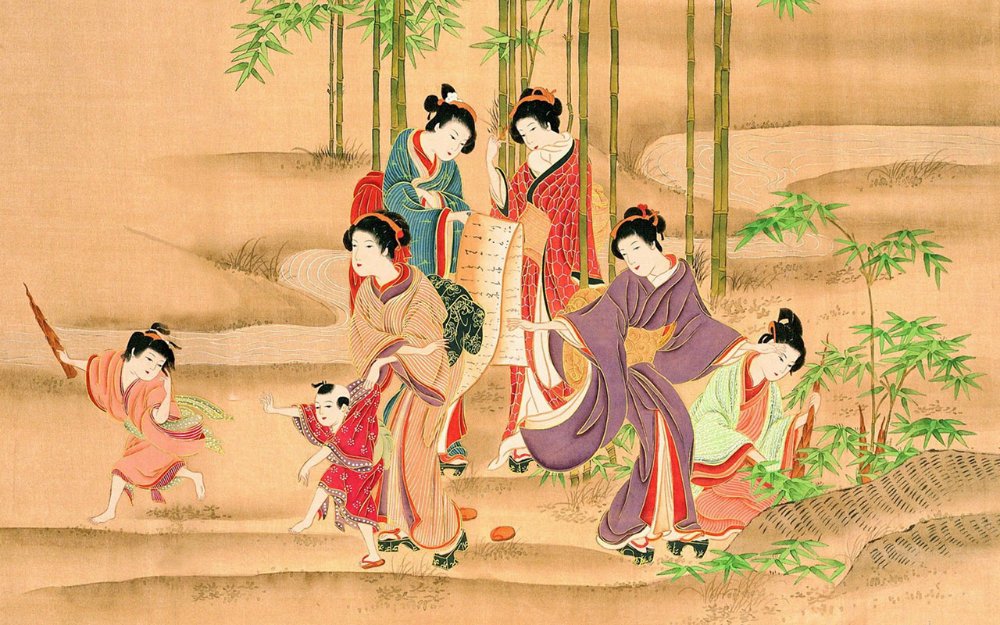 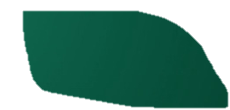 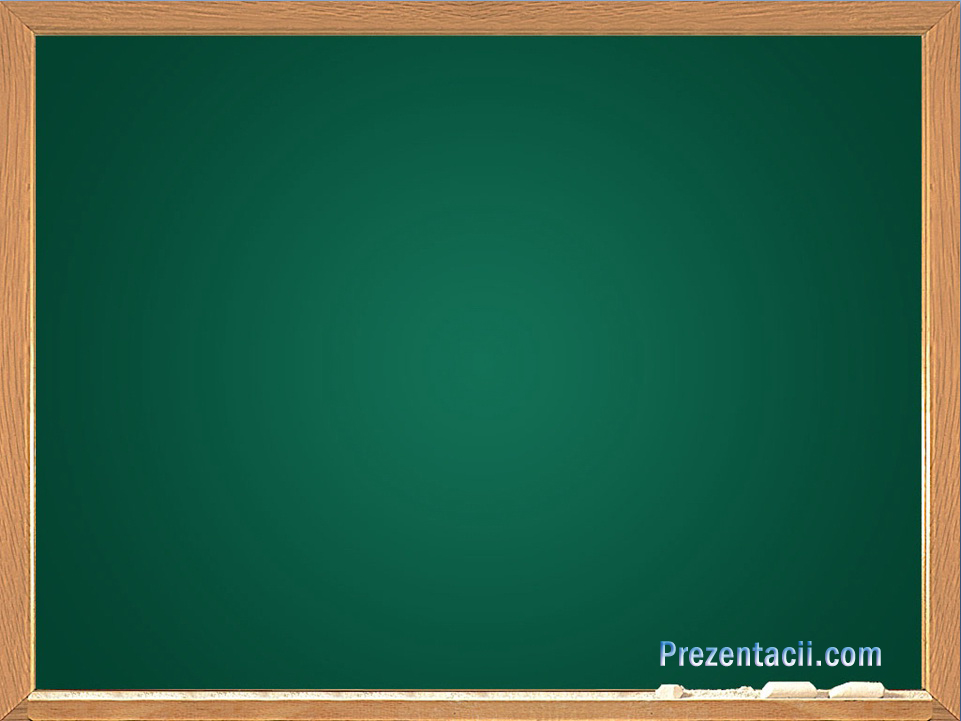 Древний Рим
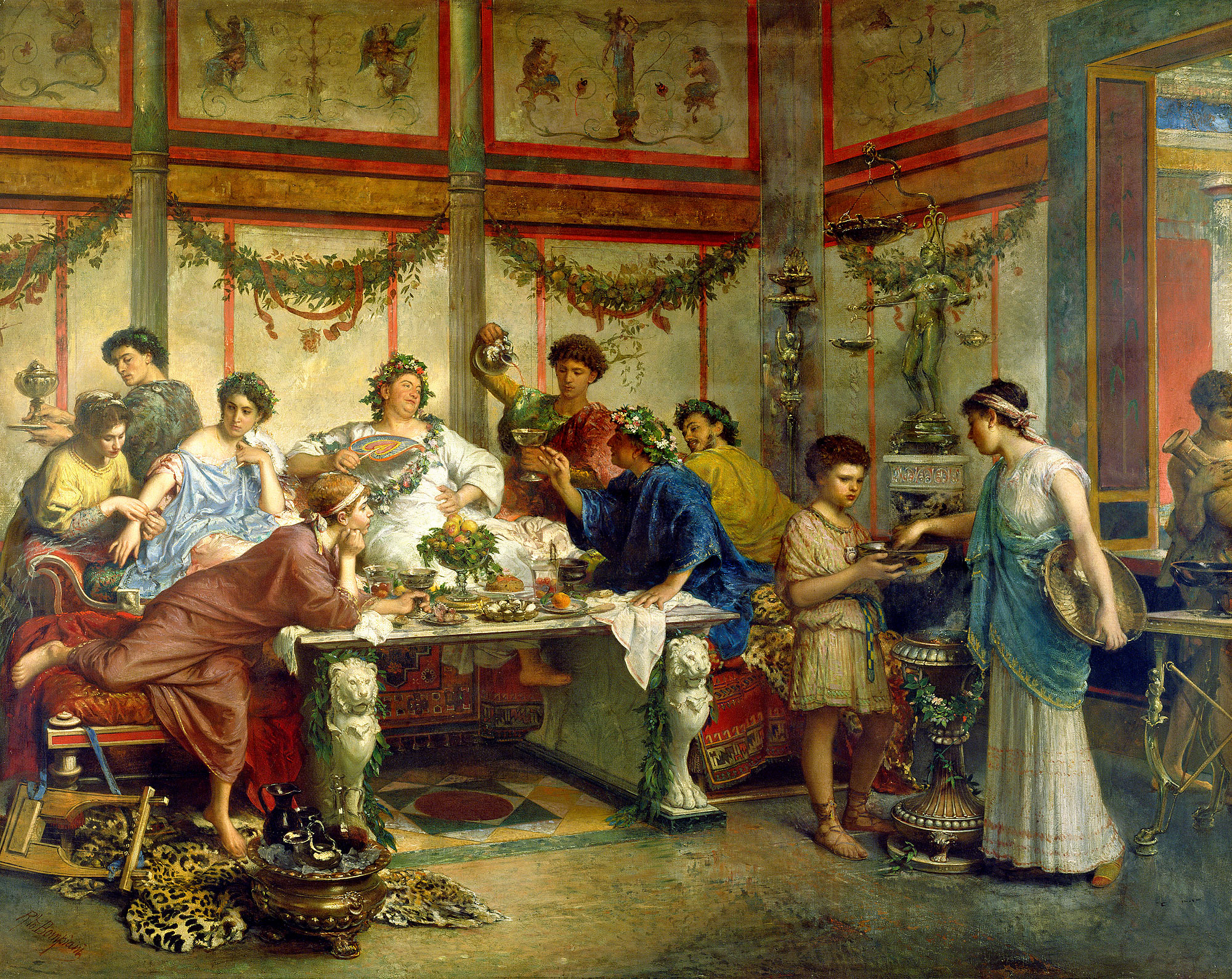 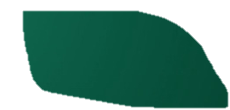 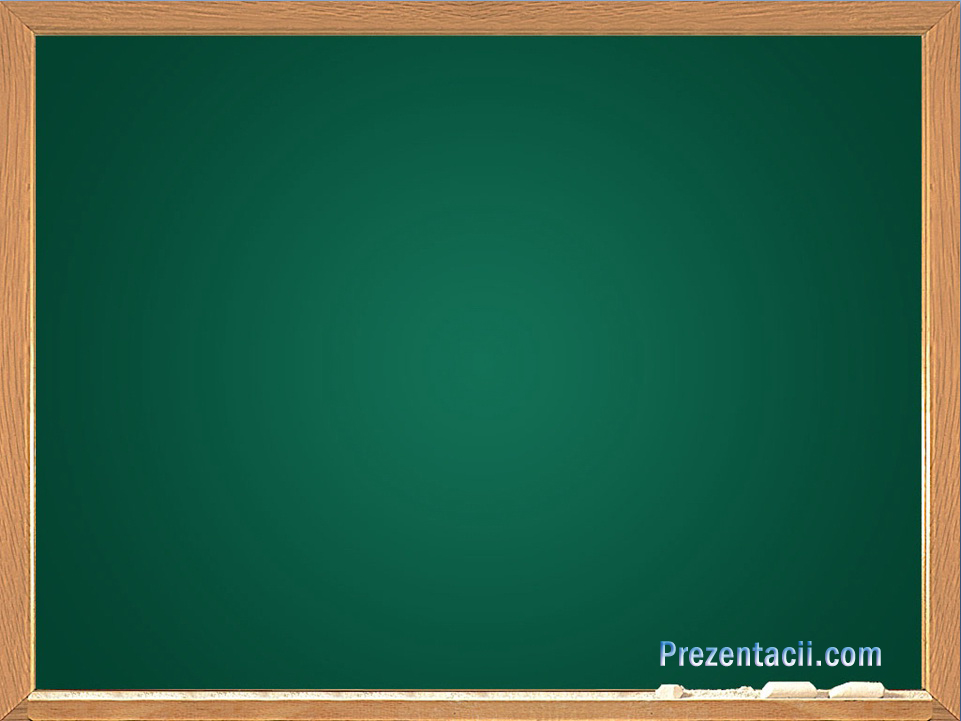 Древний Восток
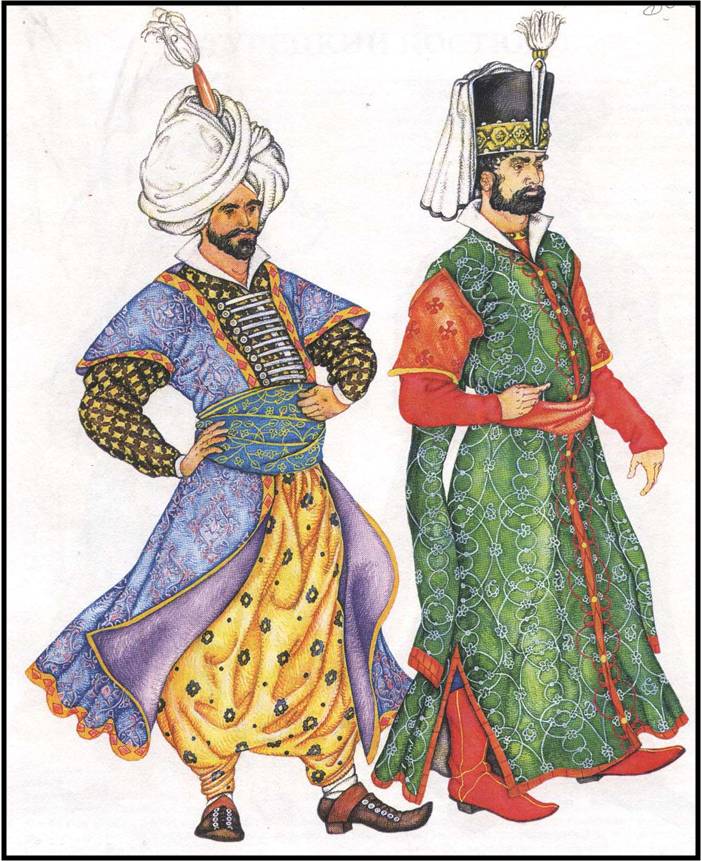 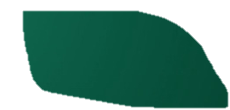 Европа
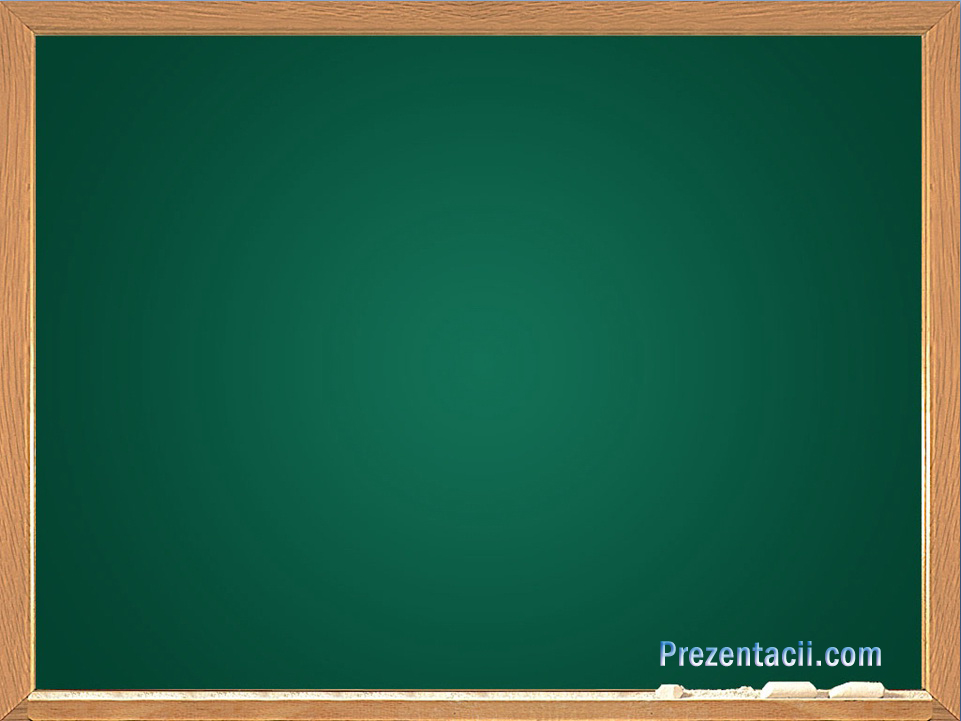 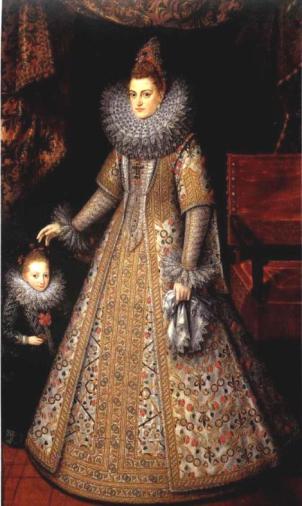 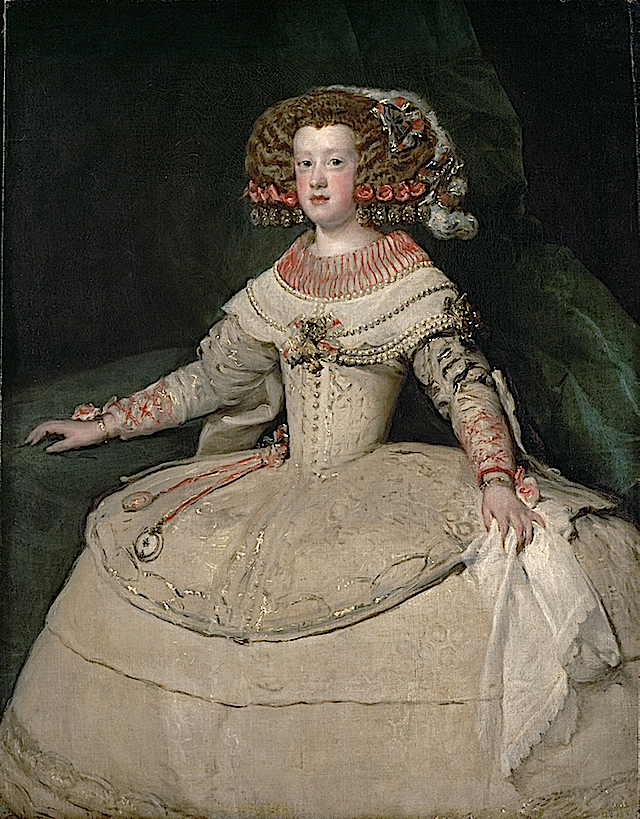 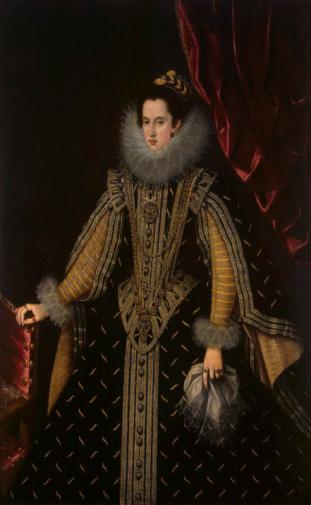 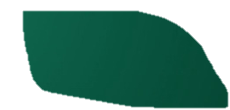 Европа
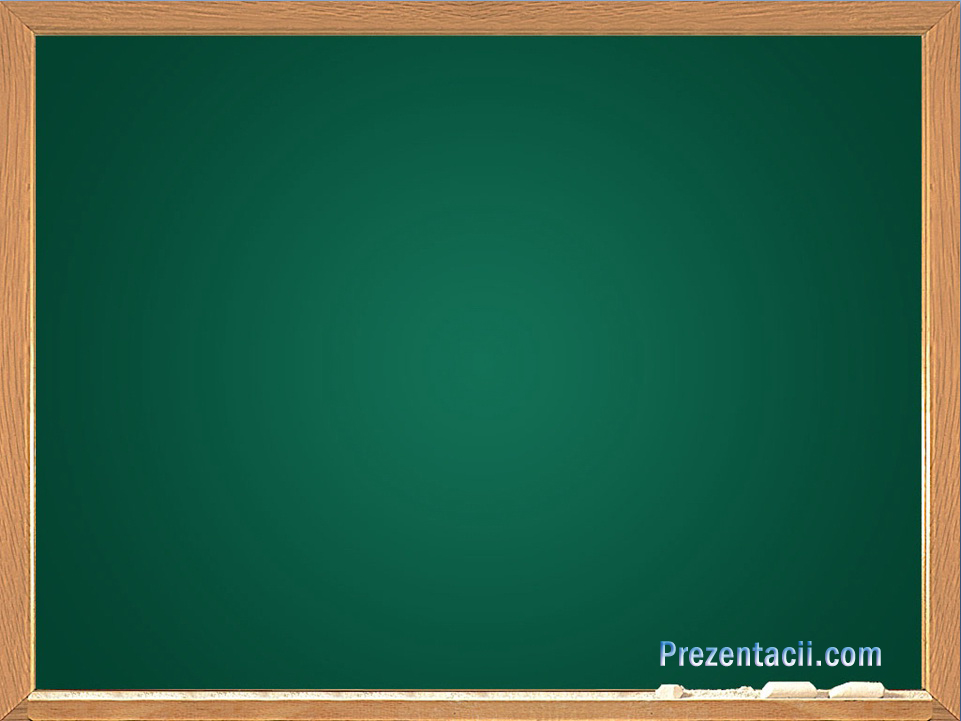 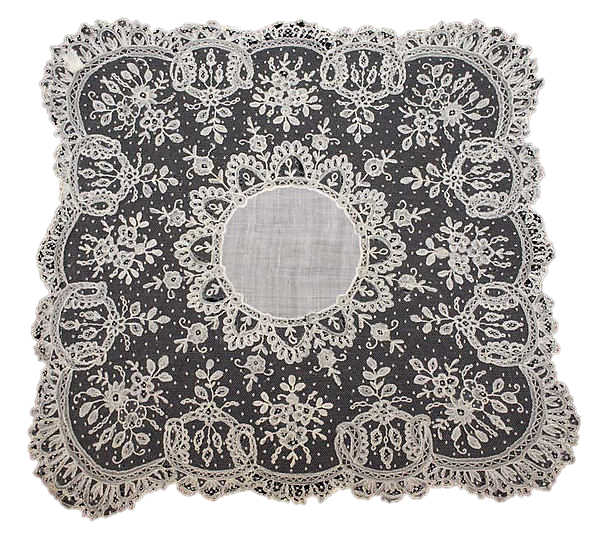 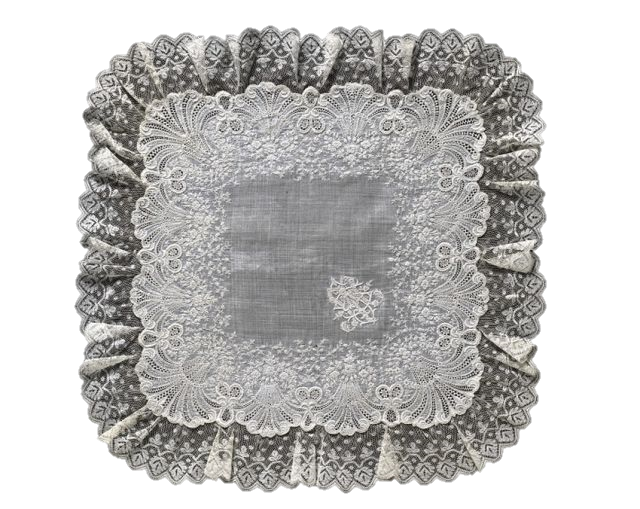 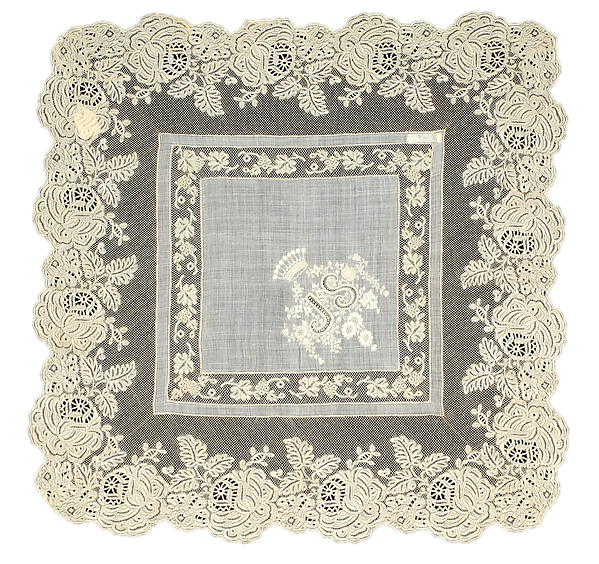 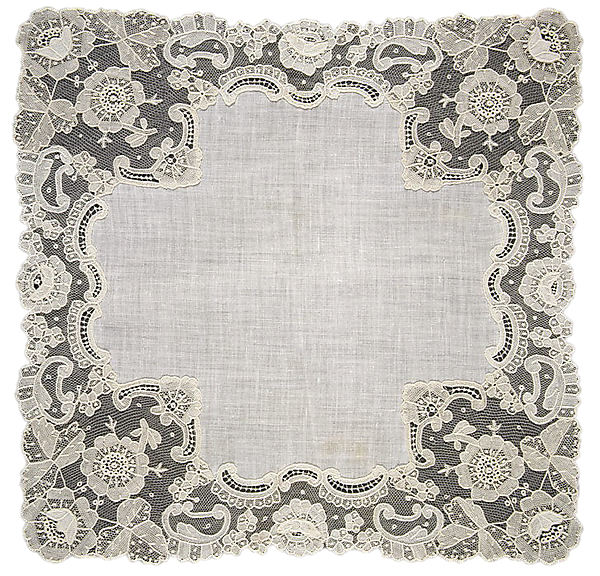 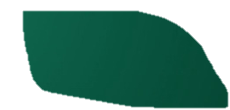 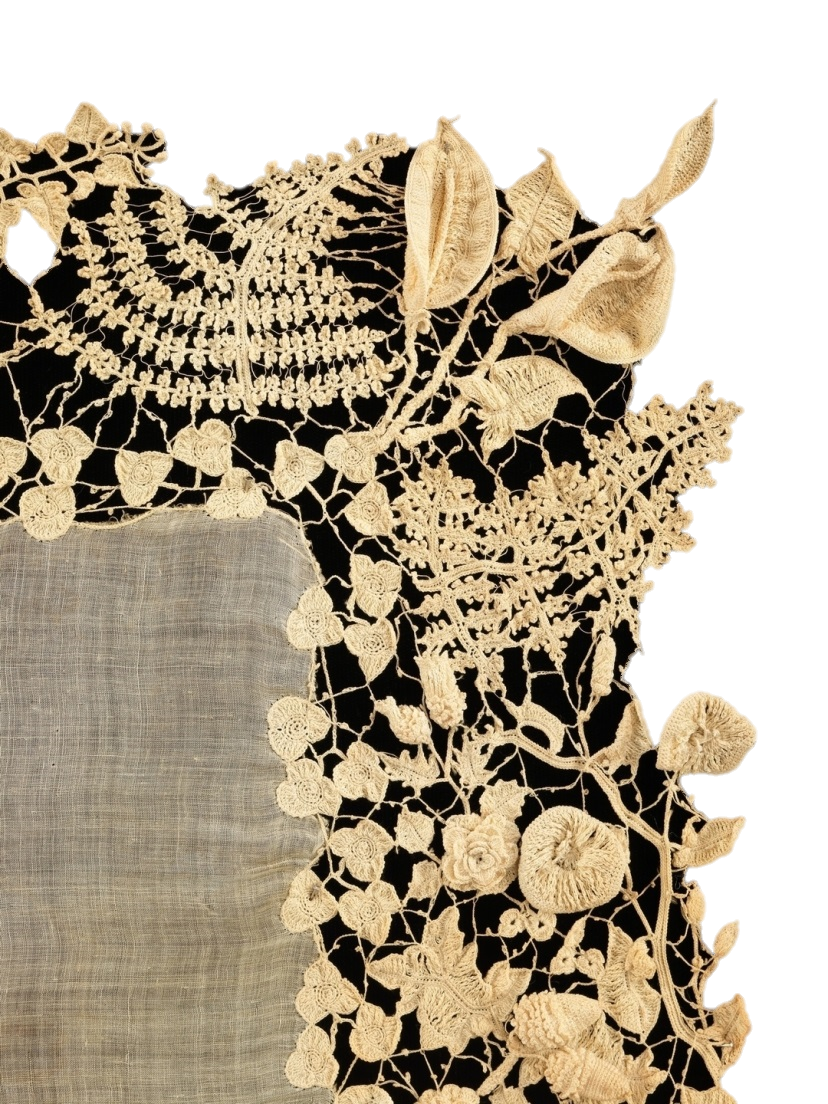 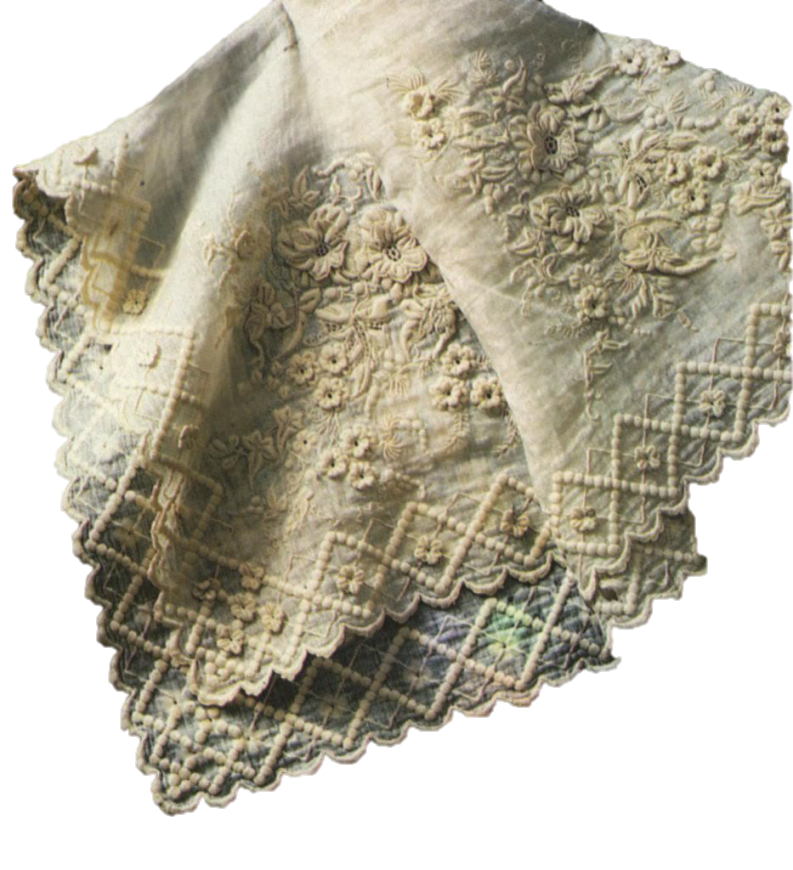 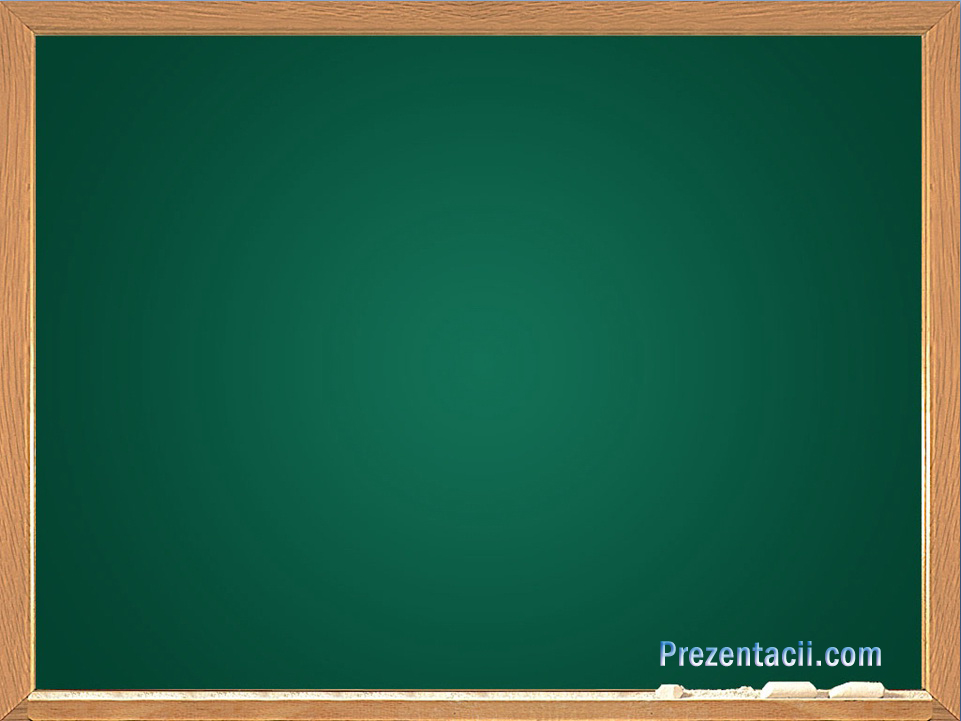 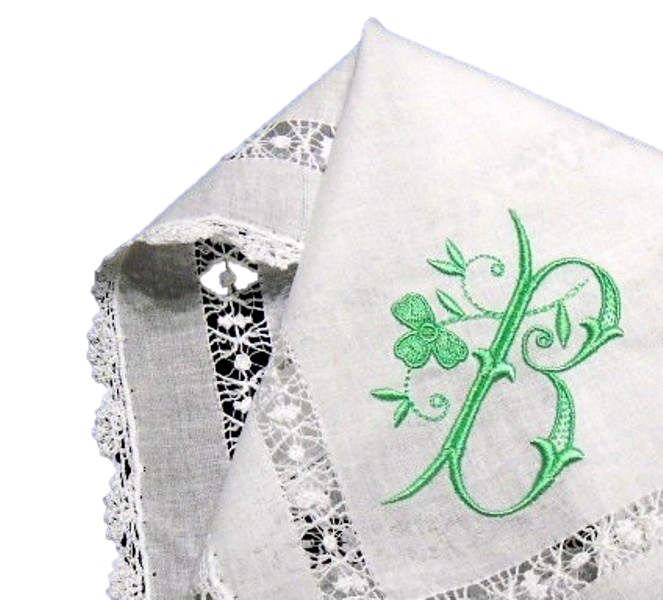 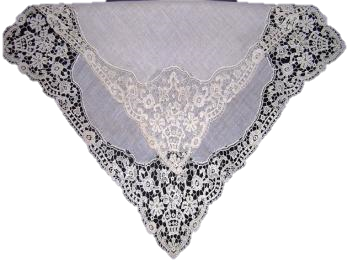 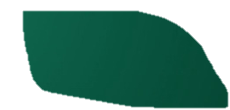 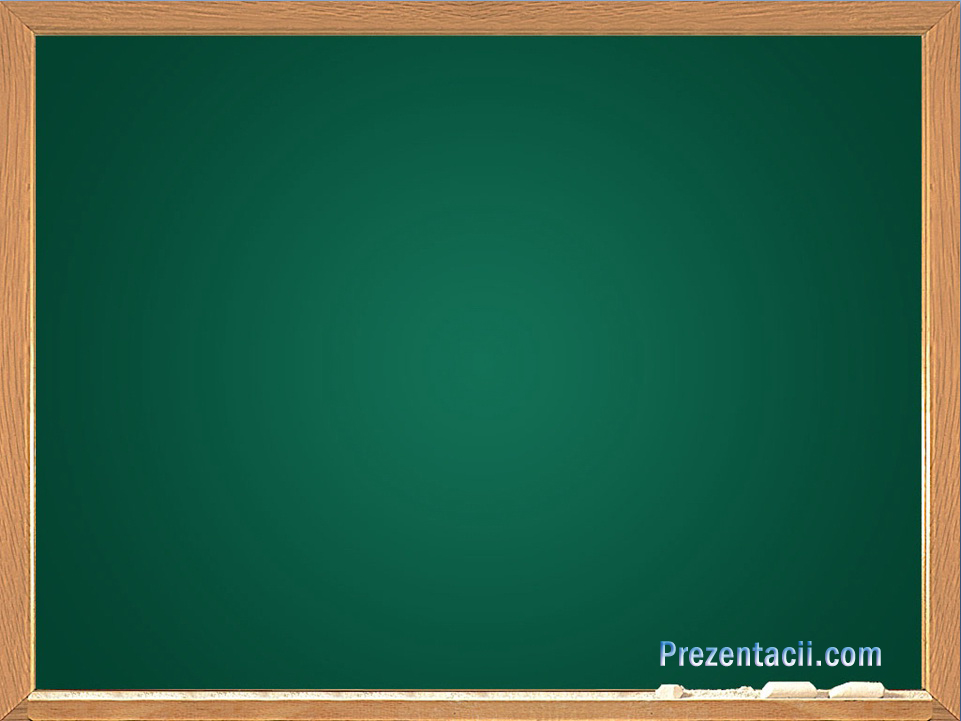 Россия
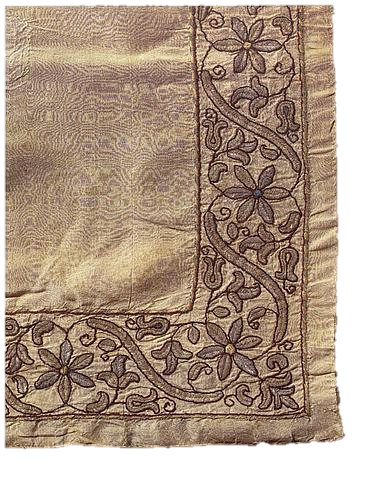 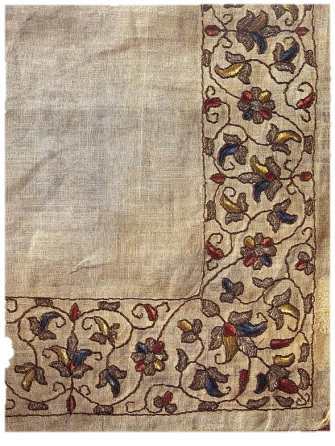 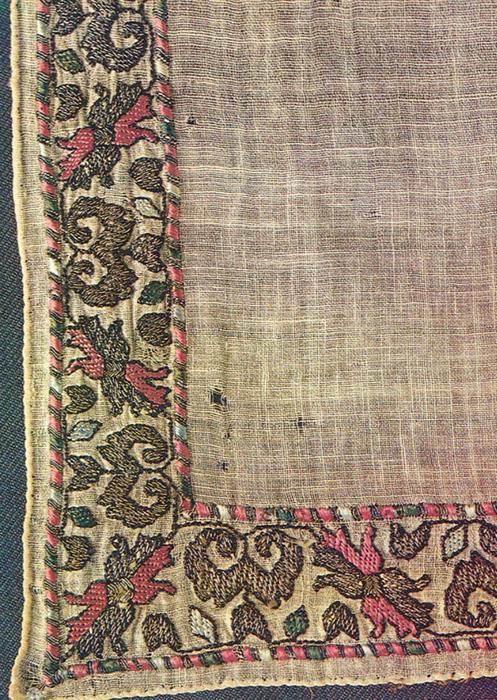 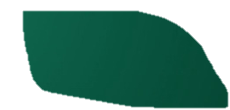 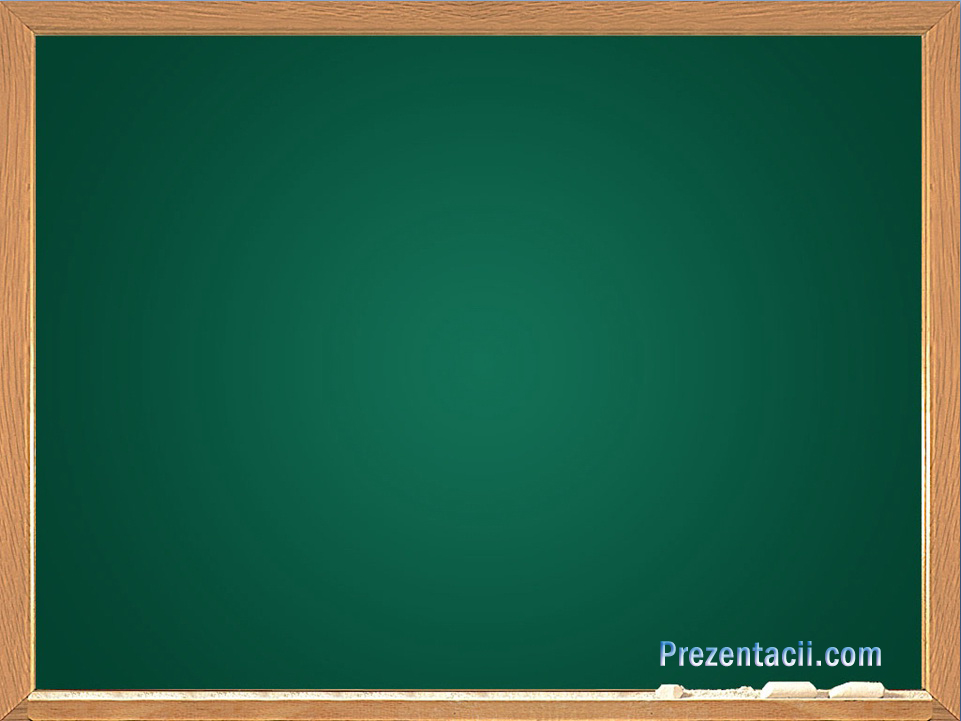 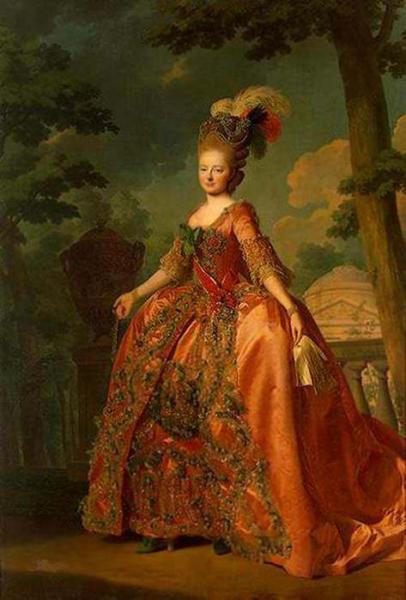 Россия
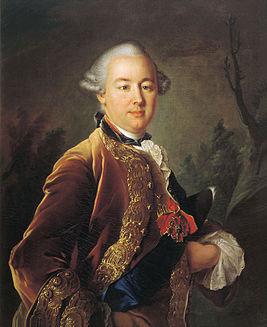 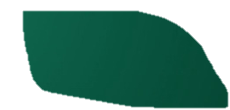 граф Н.П. Шереметьев
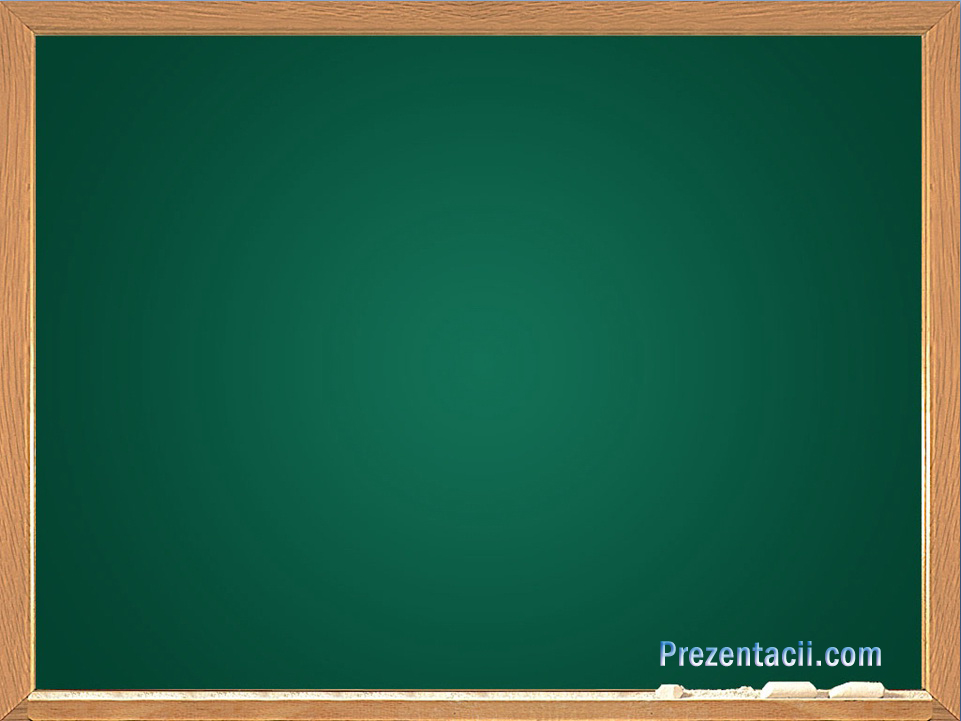 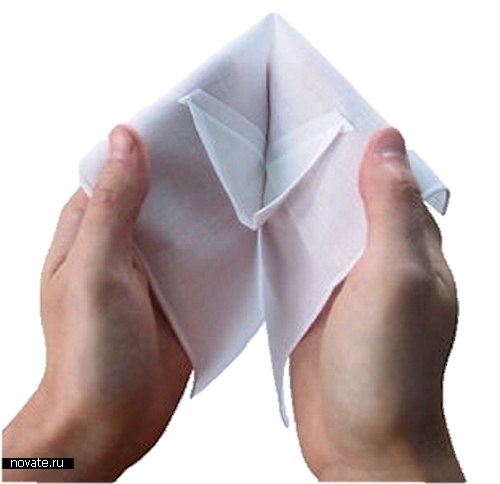 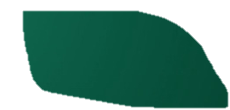 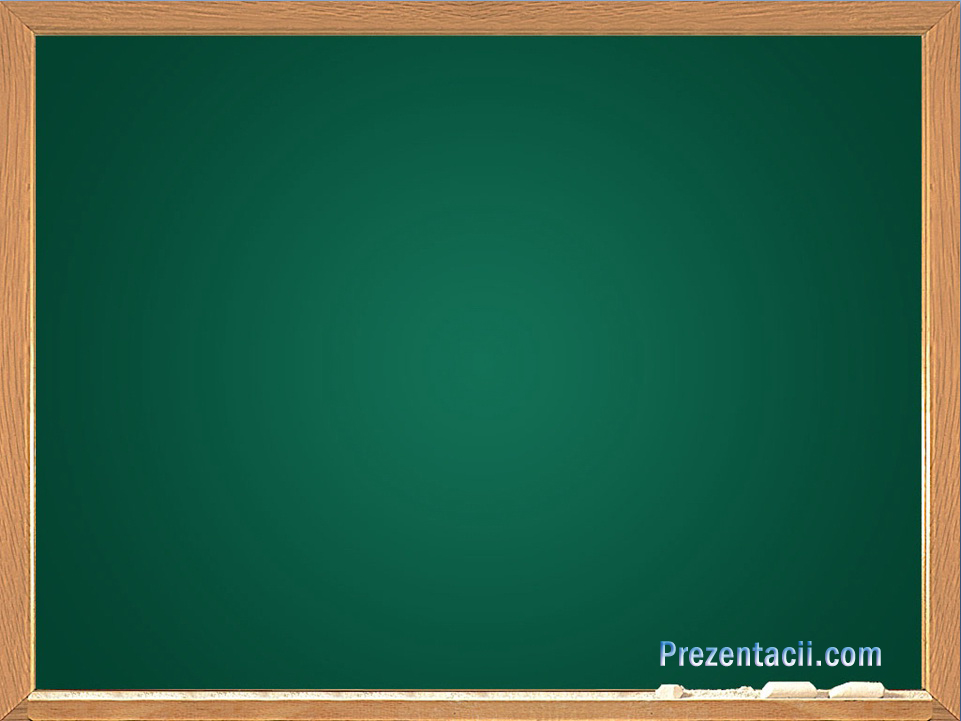 Современные 
носовые платки
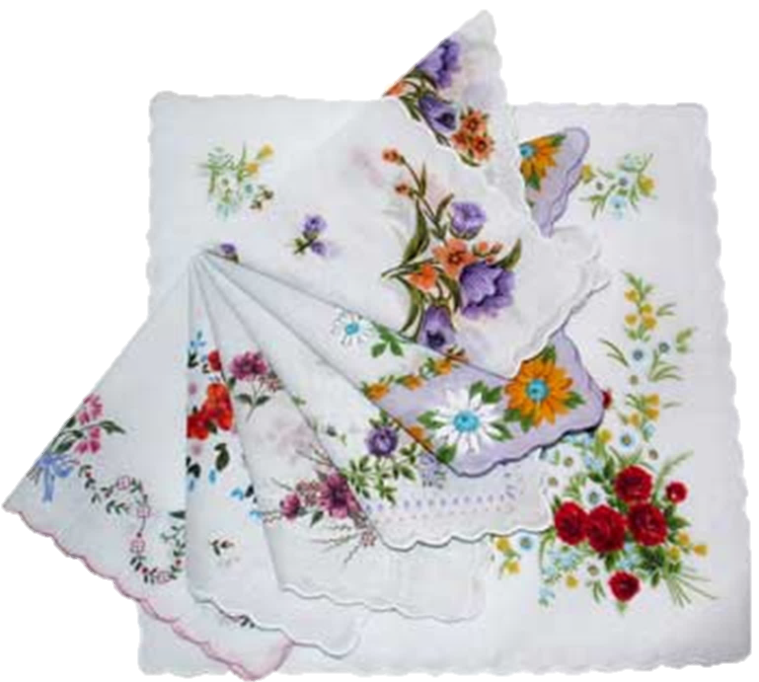 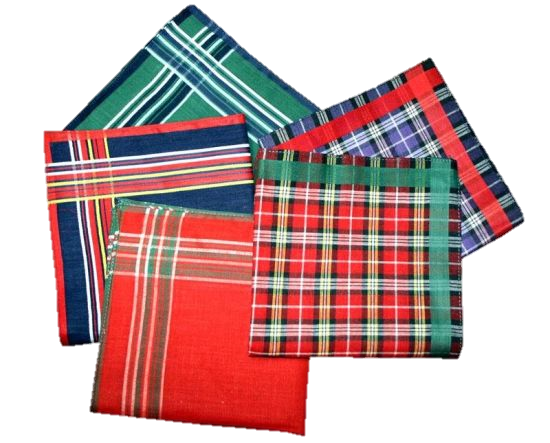 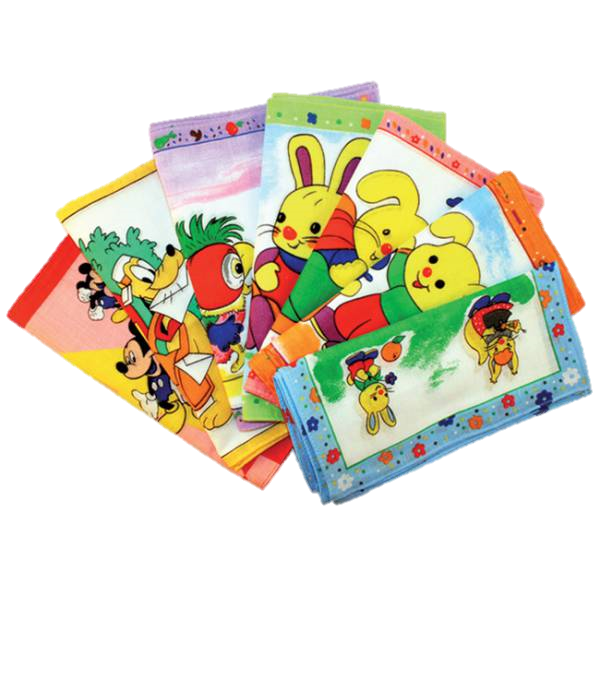 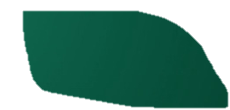 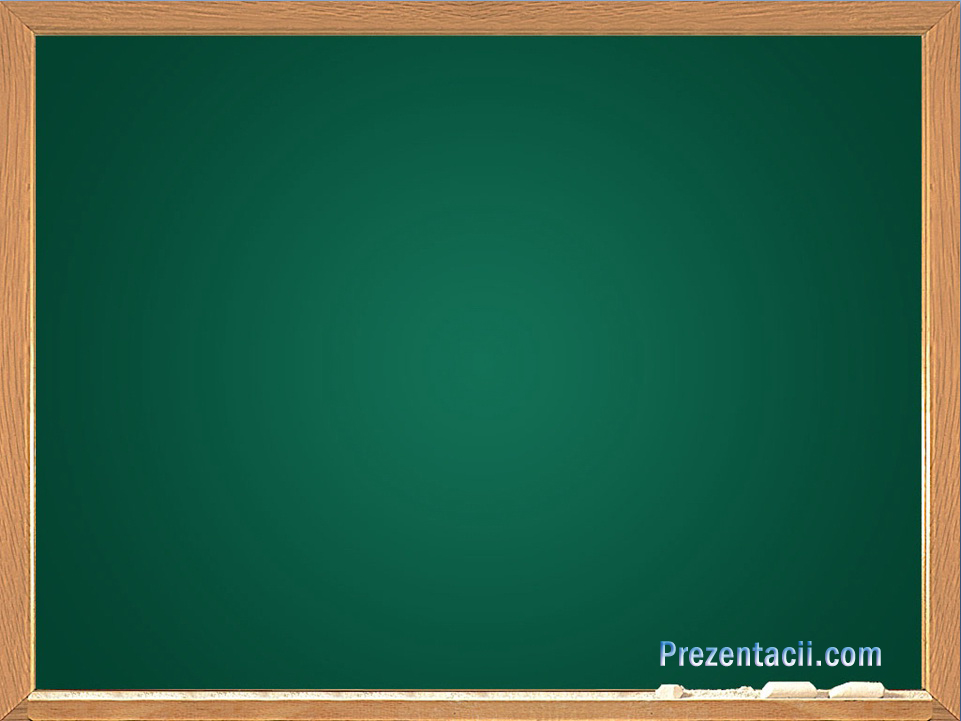 27 октября
Тема урока: 
Носовой платок.
 Обработка срезов платка.
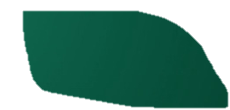 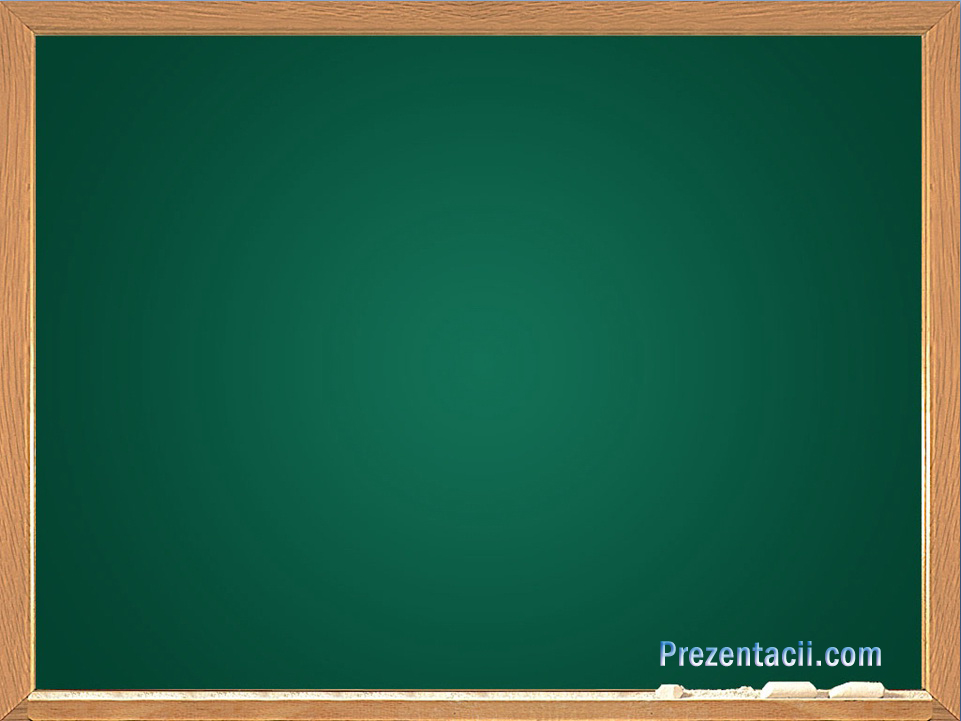 Спасибо за внимание!
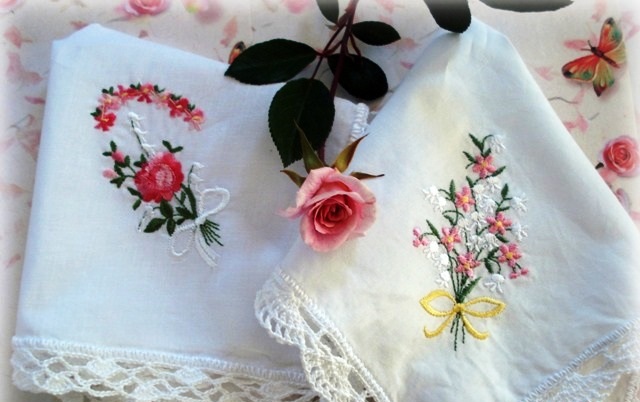 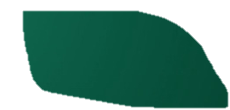